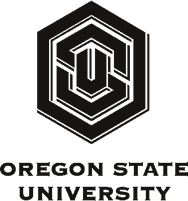 Fatty Acid Composition of the Yolk Sac Membrane in the Chicken EmbryoPersia Neumanna, Fracine Verceseab, Gita Cheriana, Michelle KutzleraaDepartment of Animal and Rangeland Sciences, Oregon State UniversitybDepartment de Melhoramento e Nutricato Animal, UNESP, Botucatu, Brasil
Introduction
Similar to the mammalian placenta with the chorioallantois and amnion, the avian yolk sac membrane (YSM) is comprised of the area vitellina (AVI) and area vasculosa (AVA), respectively.  Understanding incorporation and delivery of nutrients (especially fatty acids) between these membranes and the developing embryo is important for improving hatchability and survival of chicks during early life. Due to its relative proximity to the yolk, we hypothesized that the AVI would be higher in fatty acid composition compared to the AVA.
AV
Methods: Total Lipid Extraction
Results
Samples
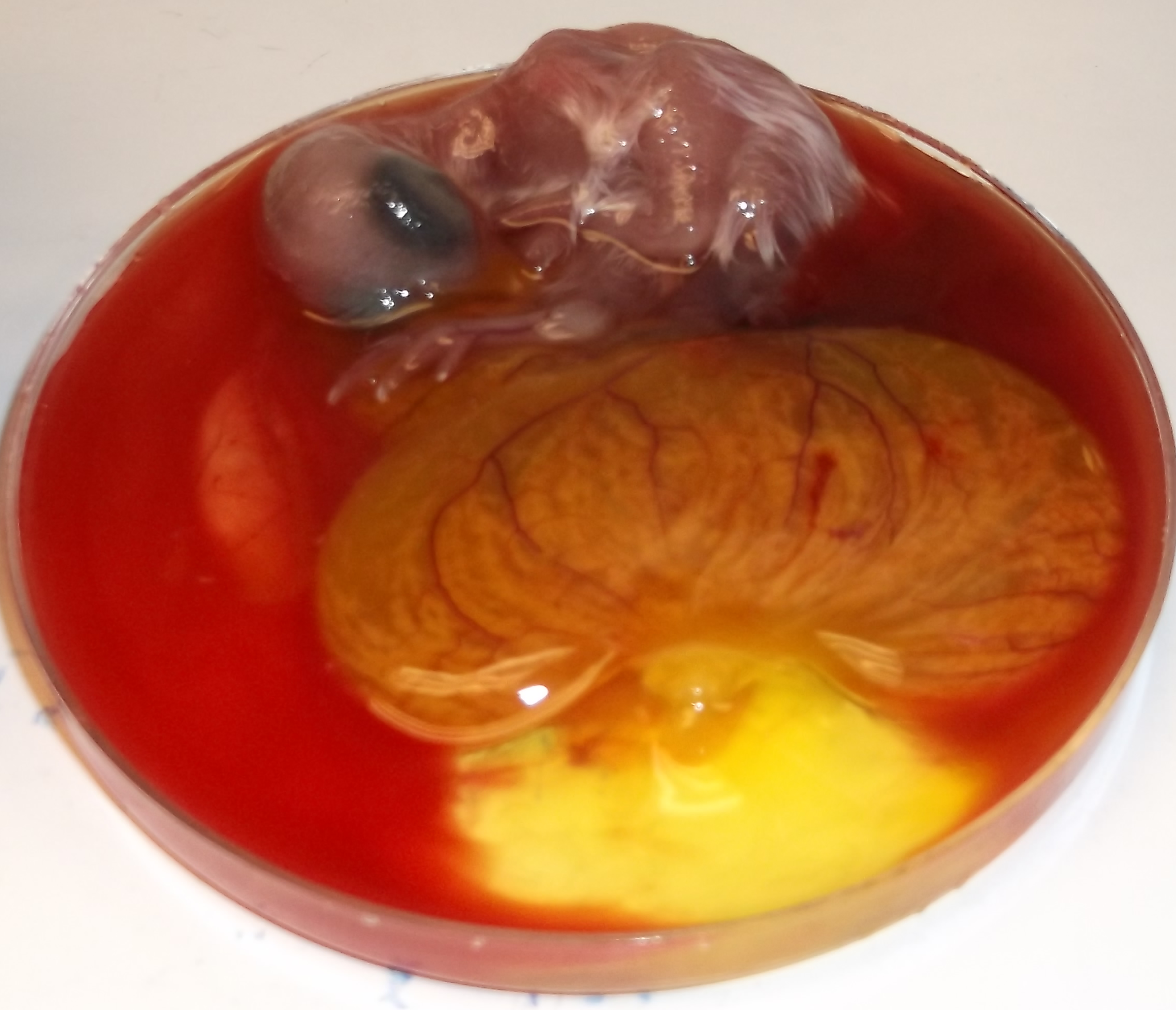 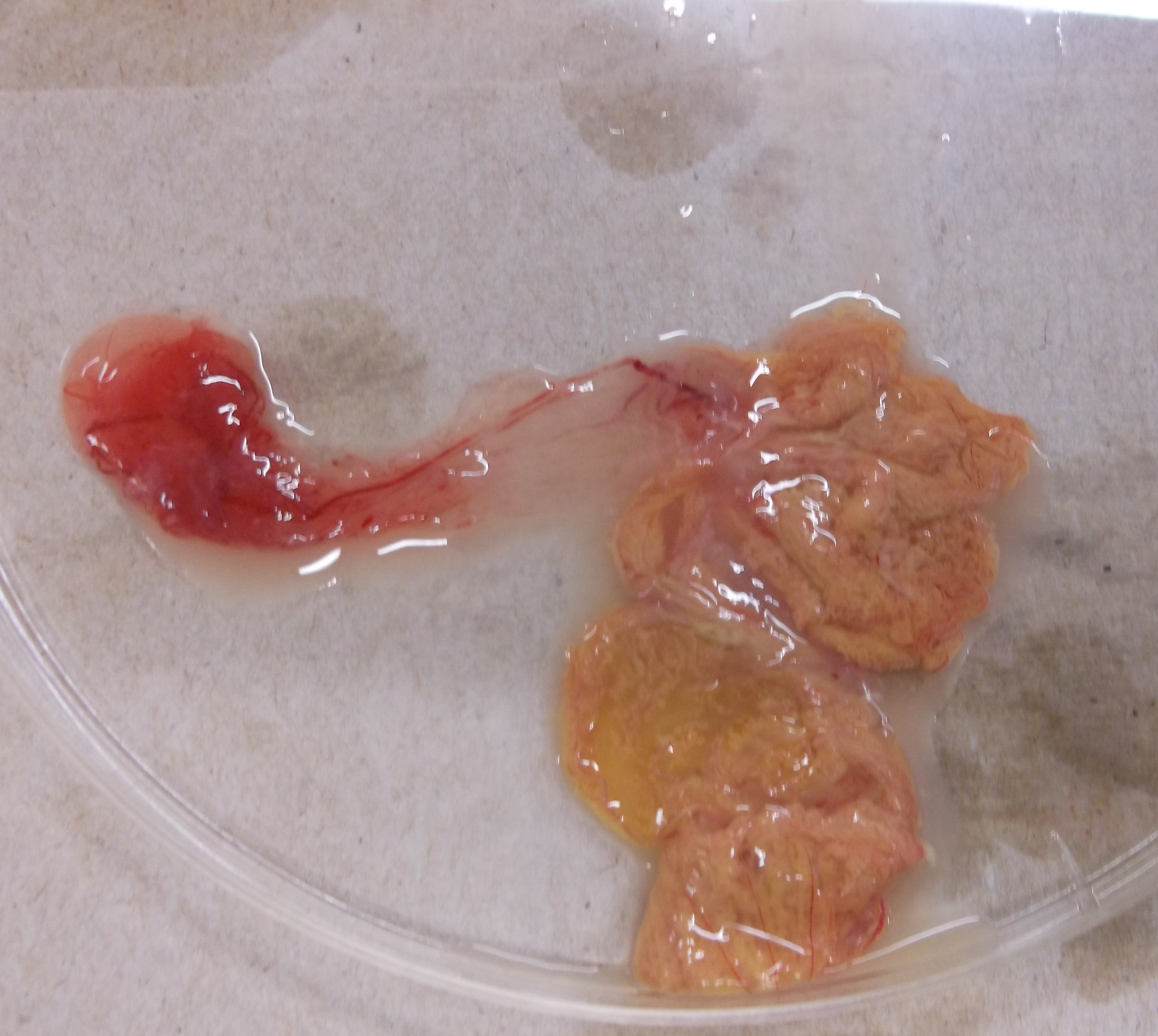 AVA
AVI
Figure 2: Dissected yolk sac membrane. area vasculosa (AVA) and area vitellina (AVI) are labelled.
Figure 1: Embryo and intact yolk sac membrane during sample collection.
Figure 3: concentrations of  1 Saturated Fatty Acids, 2 Mono Unsaturated Fatty Acids, 3 Poly Unsaturated Fatty Acids in the area vitellina and the area vasculosa during embryonic days 16 and 19 of development. *p<0.05
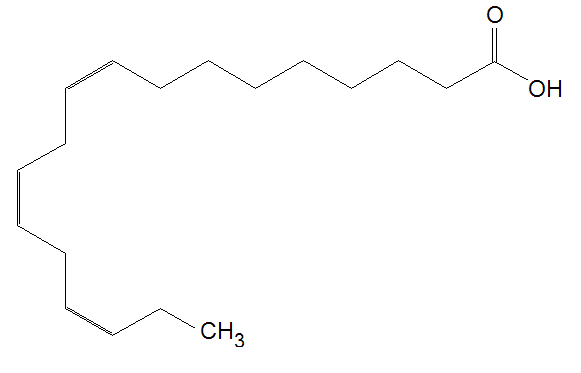 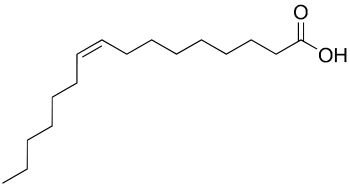 Fertilized Eggs from Ross broiler hens were incubated until embryonic day 16 (n=5) or day 19 (n=6).
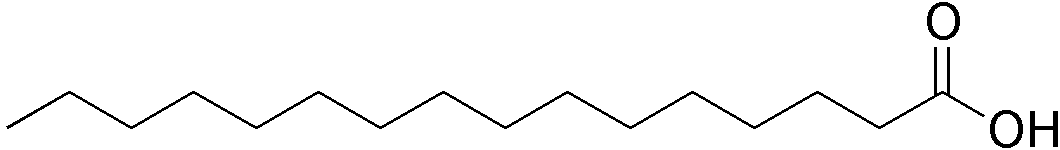 Figure 5: Monounsaturated fatty acid
Figure 6: Polyunsaturated fatty acid
Figure 4: Saturated fatty acid
On day 16, the area vitellina had higher saturated fatty acids and polyunsaturated fatty acids, but lower monounsaturated fatty acids when compared to the area vasculosa (*p<0.05).  There were no differences found between fatty acid composition in area vasculosa and area vitellina on day 19.
Conclusions
These data suggest that the area vitellina is the primary membrane for providing essential polyunsaturated fatty acids for cellular signaling and saturated fatty acids to meet the high energy requirements for embryogenesis.

The role of monounsaturated fatty acids in the area vasculosa on embryo development requires further investigation.
This is the first study performed aimed at beginning to determine specific functions of each individual membrane.

Successful development of the chick relies on adequate nutrient uptake from the deposited yolk.

Understanding the physiology of each portion of the yolk sac membrane can lead to targeted studies aimed to improve chick hatchability.
Acknowledgements
Oregon State University Department of Animal and Rangeland Sciences